Broken Internet
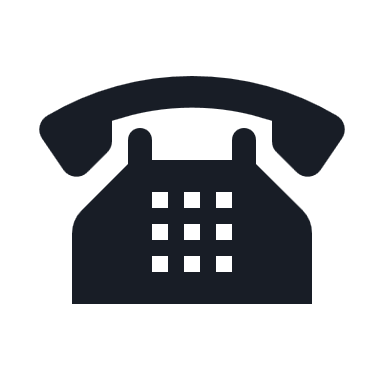 How do you play Broken Telephone?
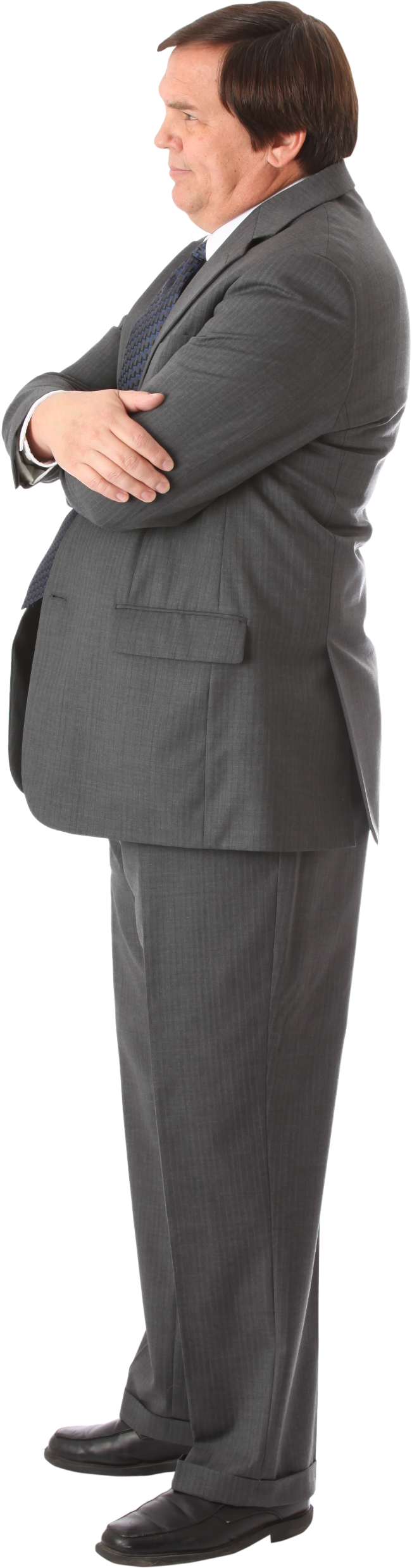 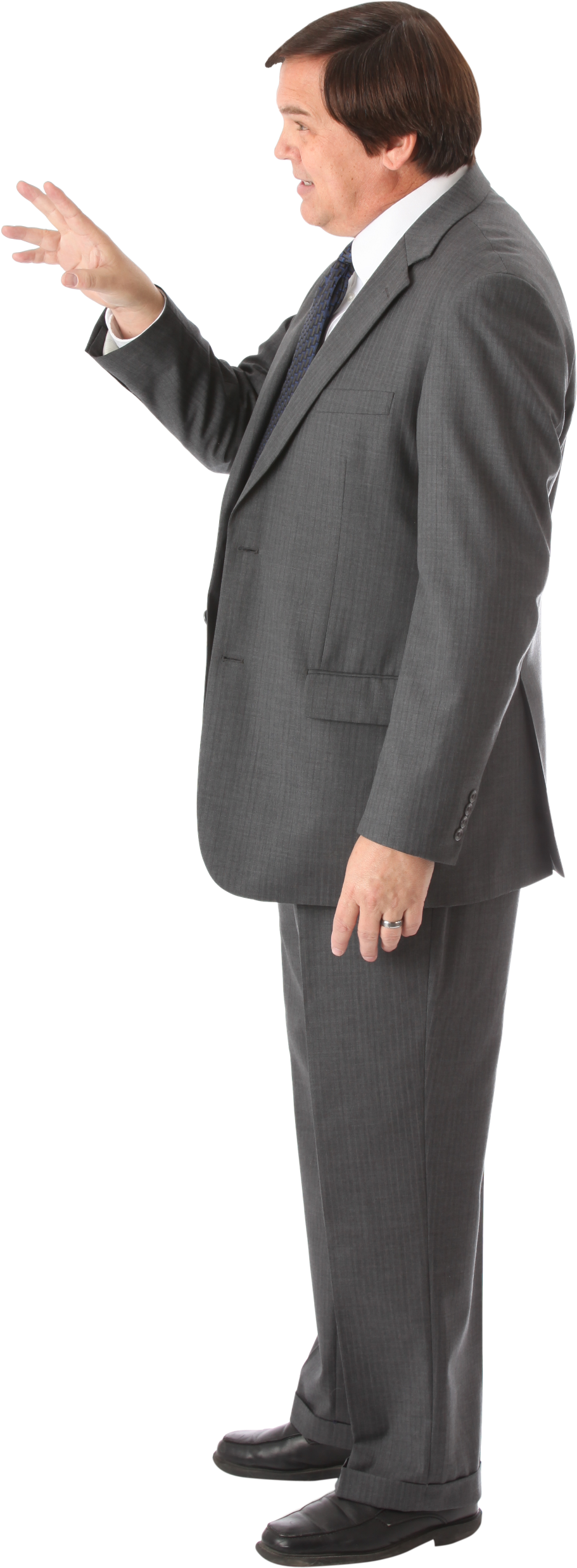 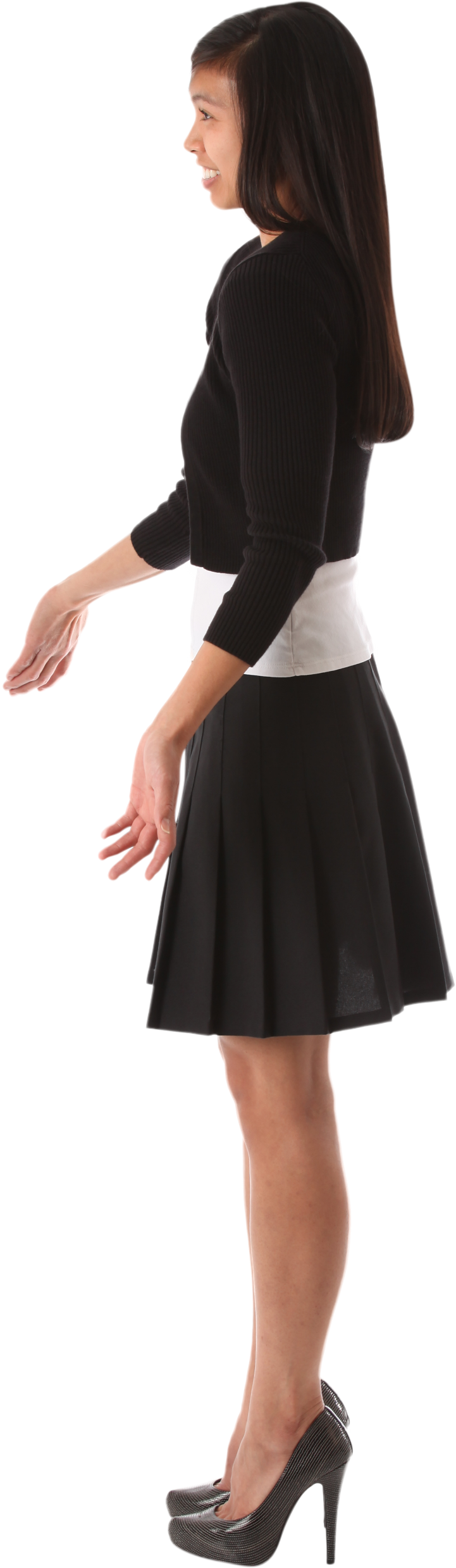 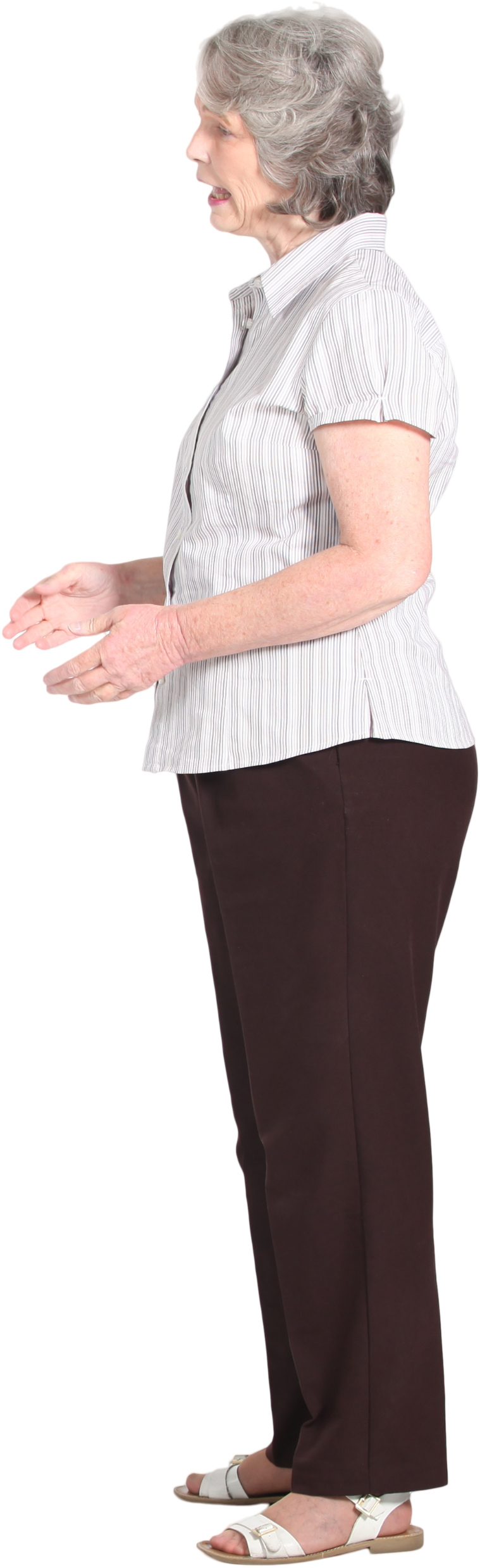 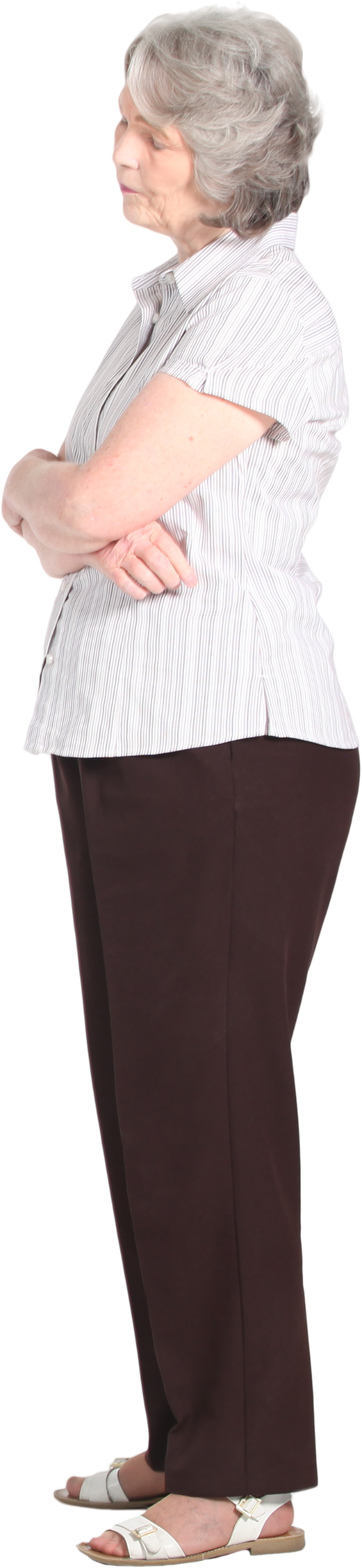 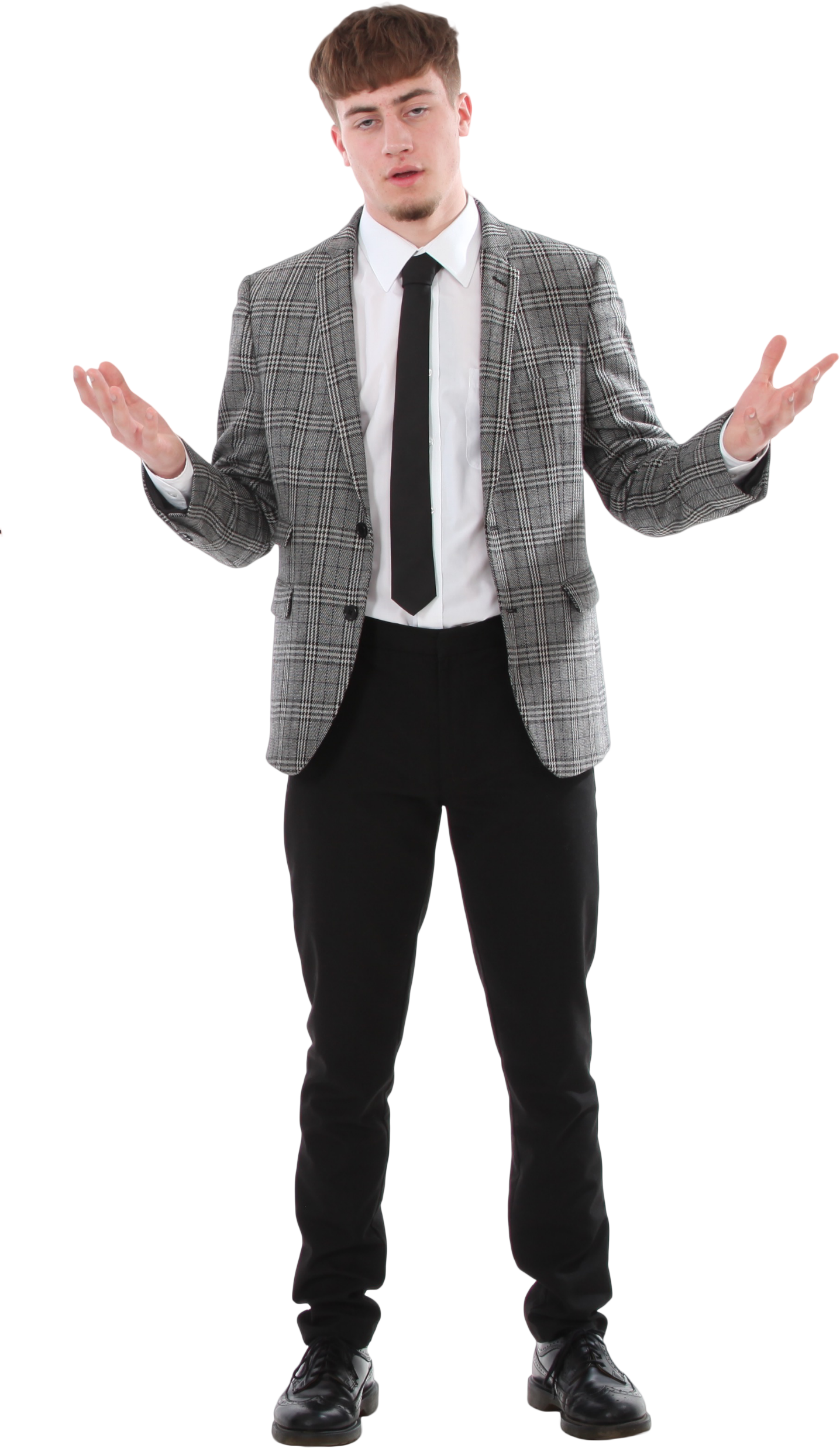 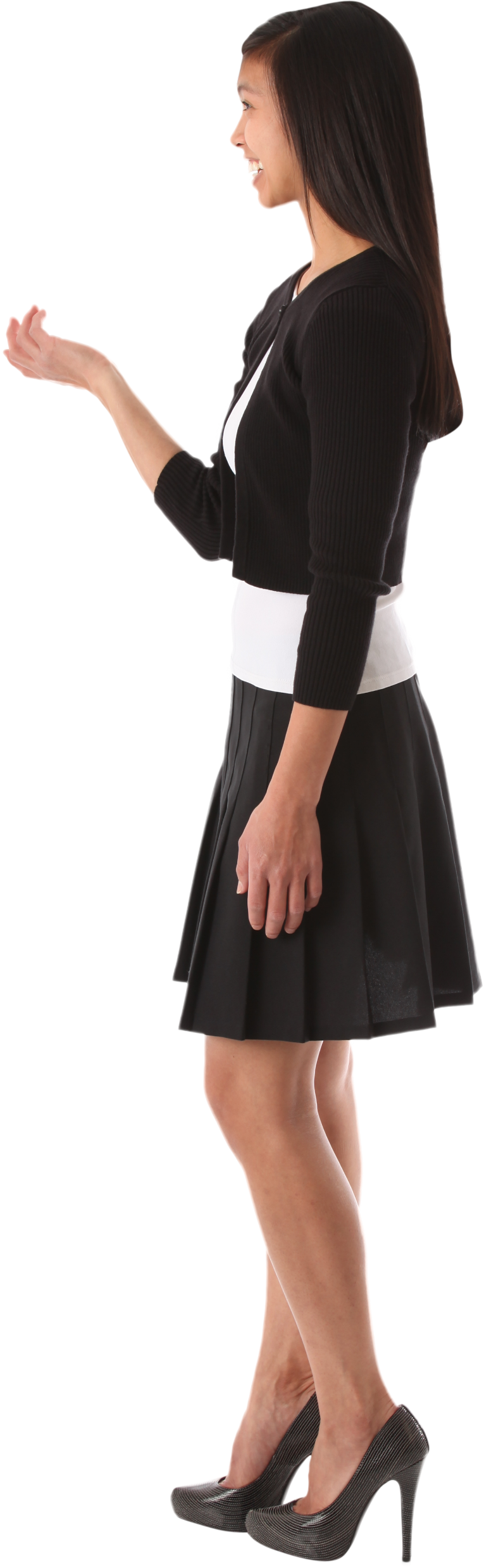 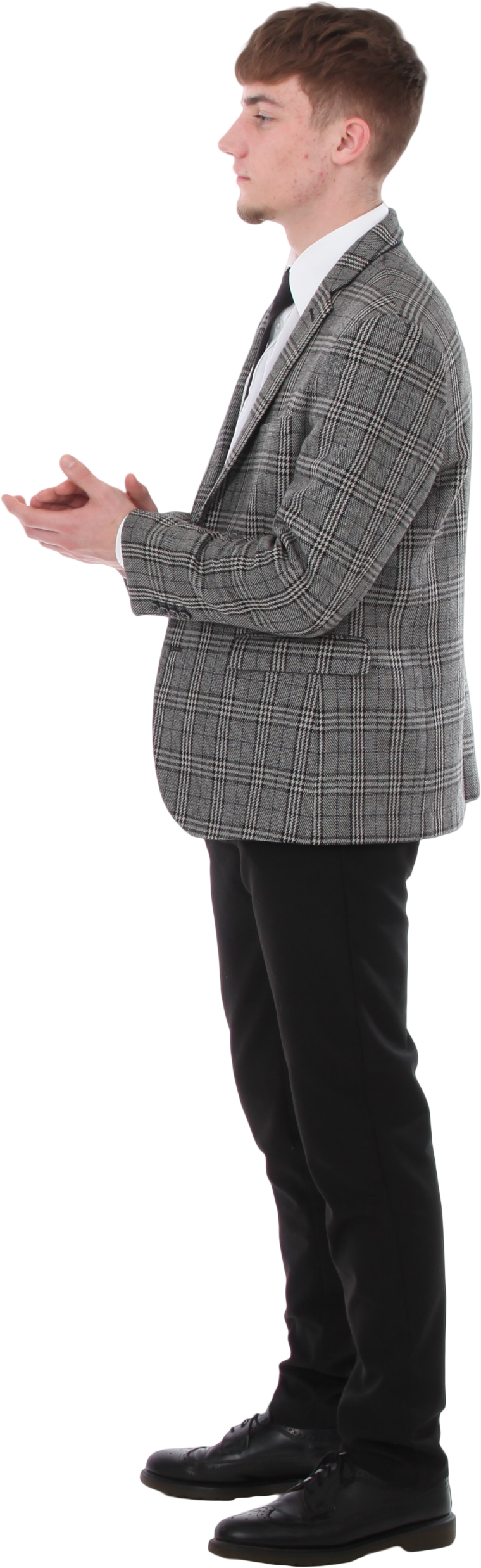 Broken Telephone
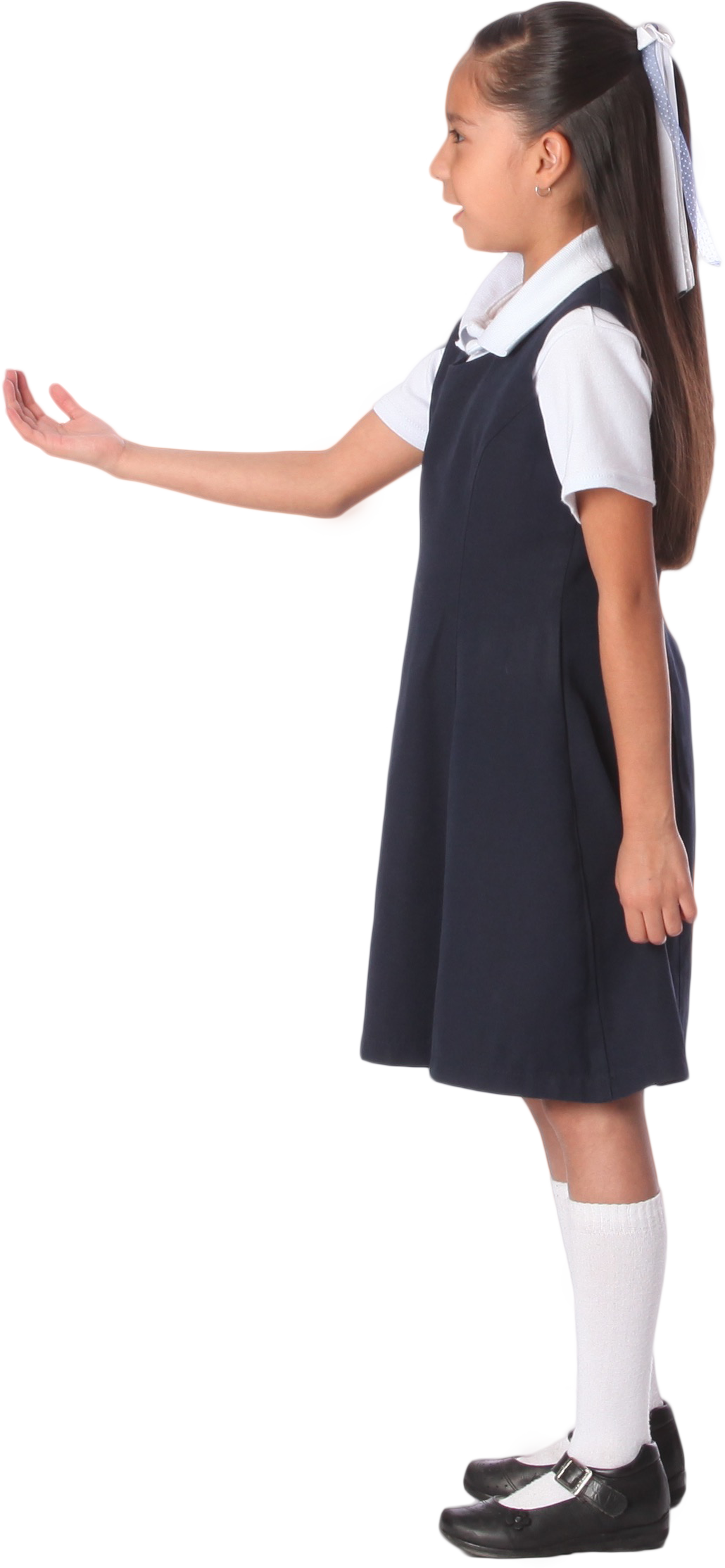 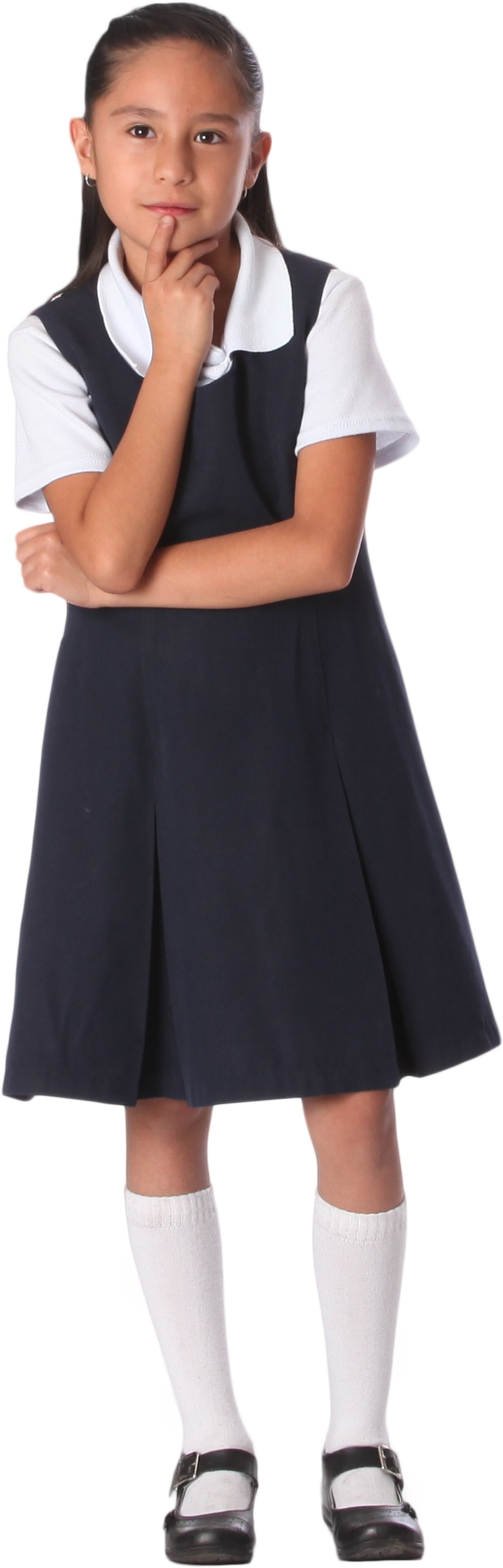 One person gets a message
They whisper to the next person
They whisper to the next person
The last person tells the message
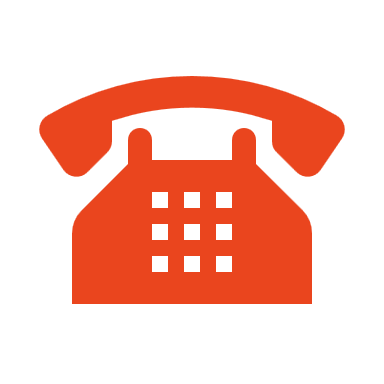 Telephone vs internet
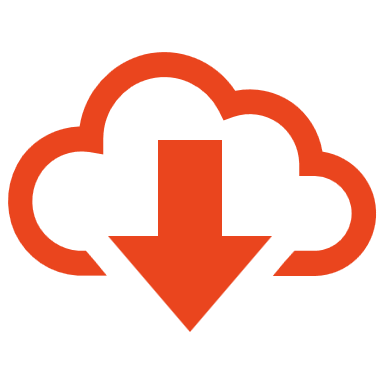 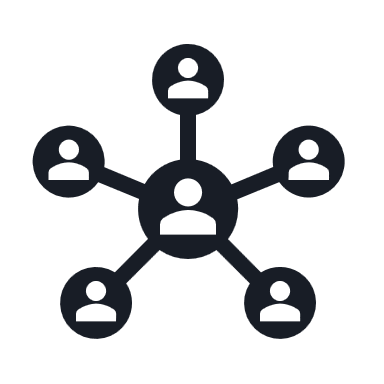 Broken internet
Find a partner
	What did you do last weekend?
Find a new partner
	Tell them about your first partner’s answer
Find a new partner…
Broken internet
5 minutes with each partner
Add as many details as you remember
Ask questions
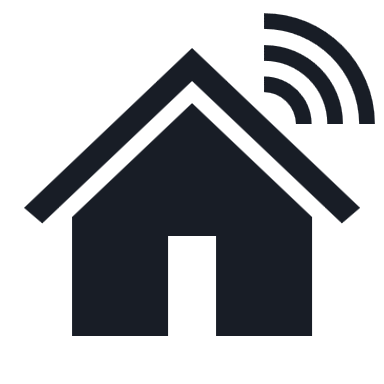 Broken internet
At the end, we will hear your stories.  
How accurate were they?
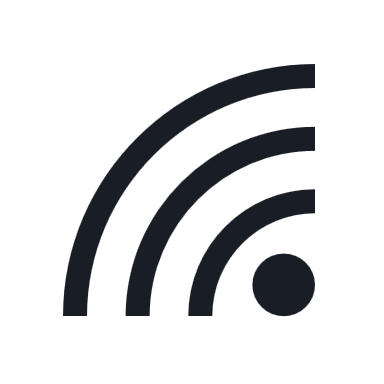